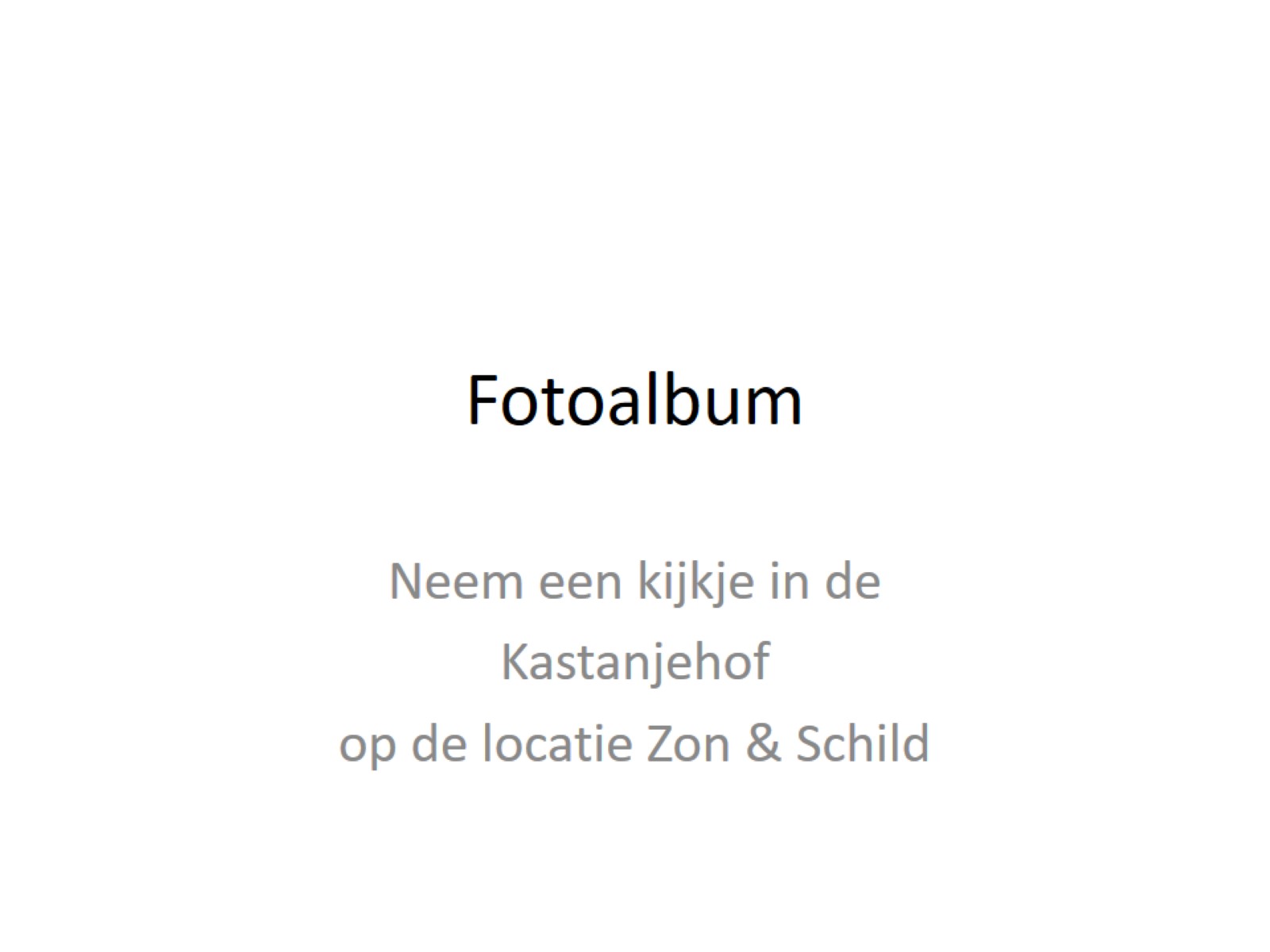 Fotoalbum
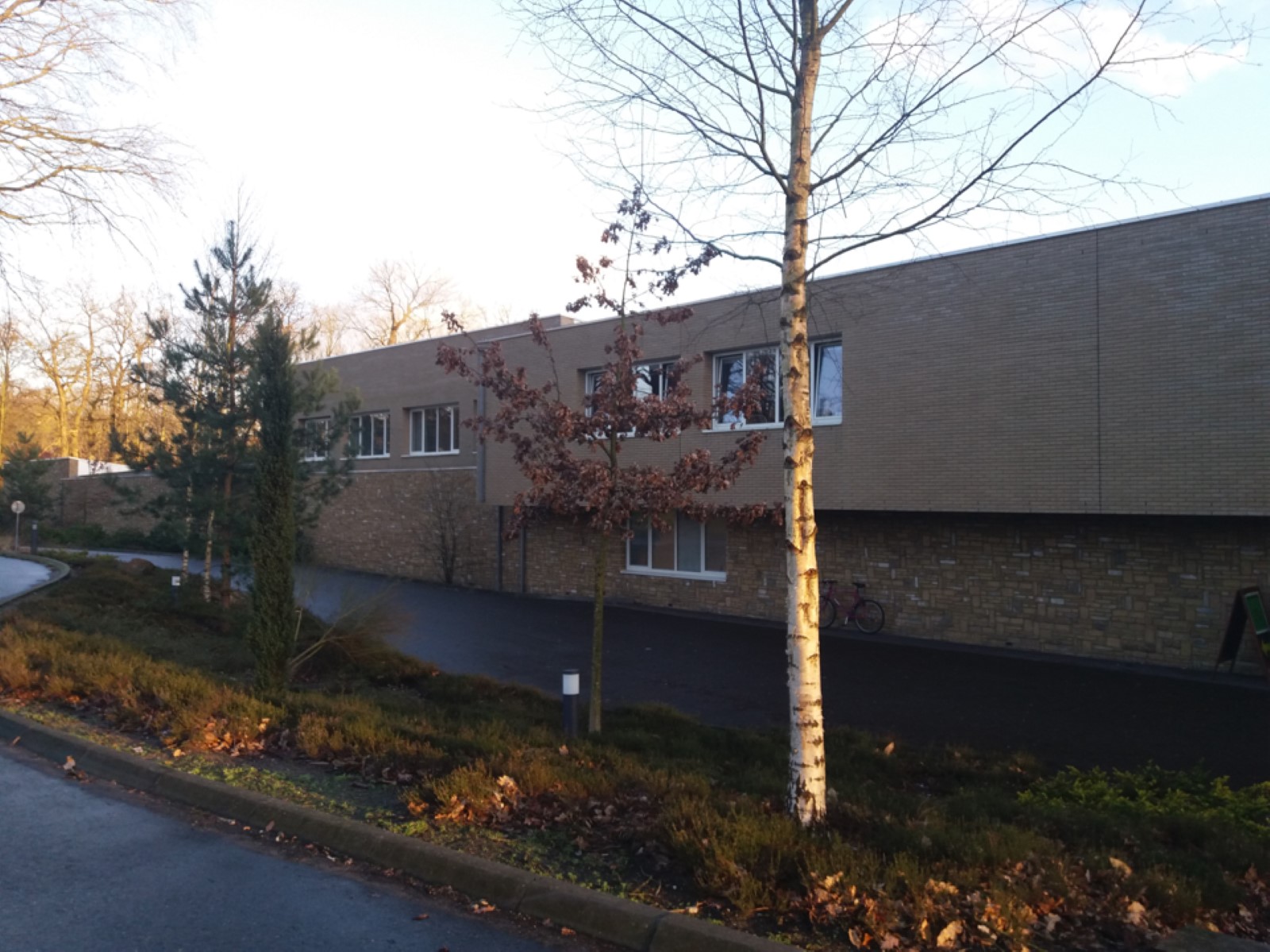 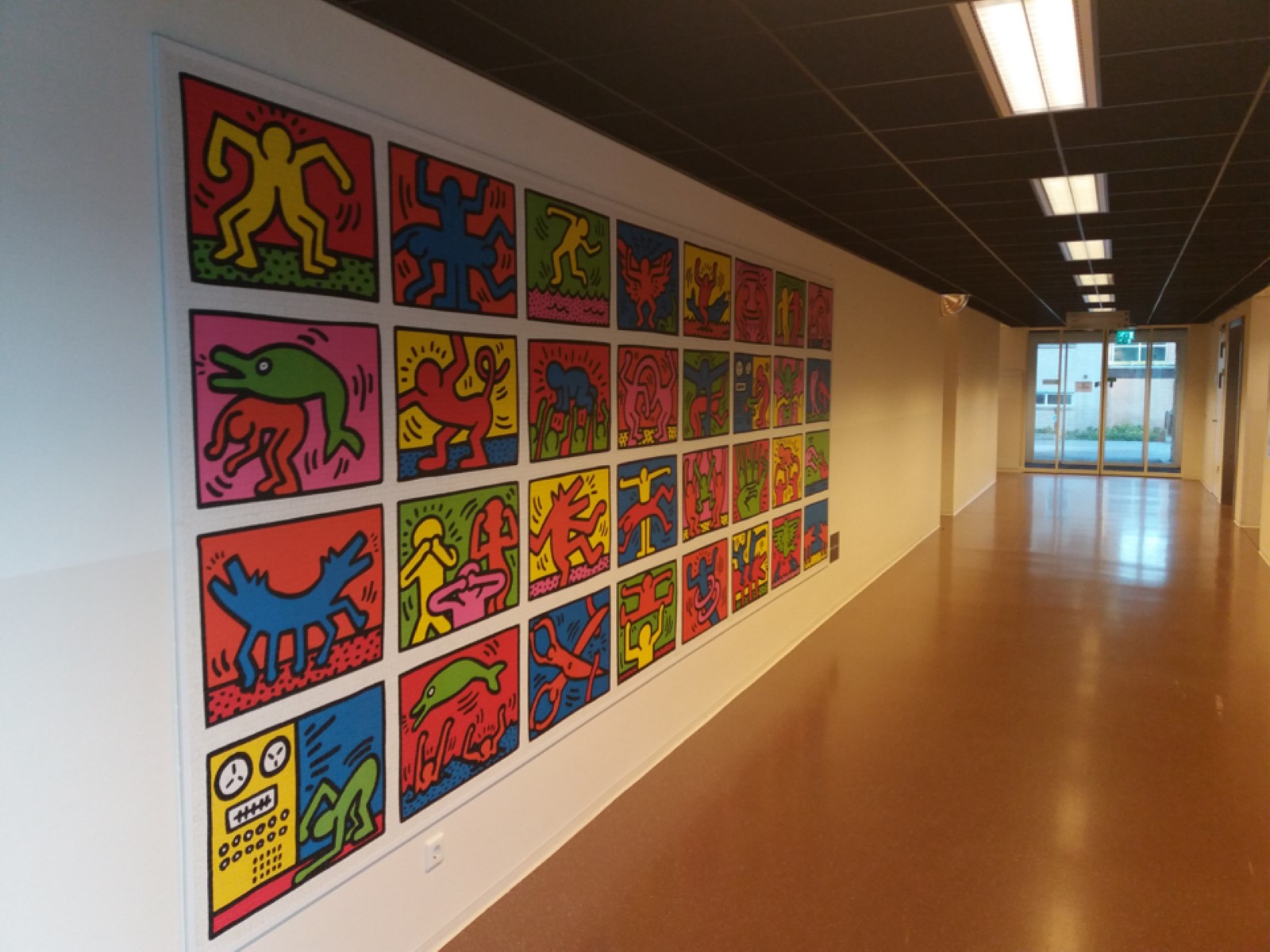 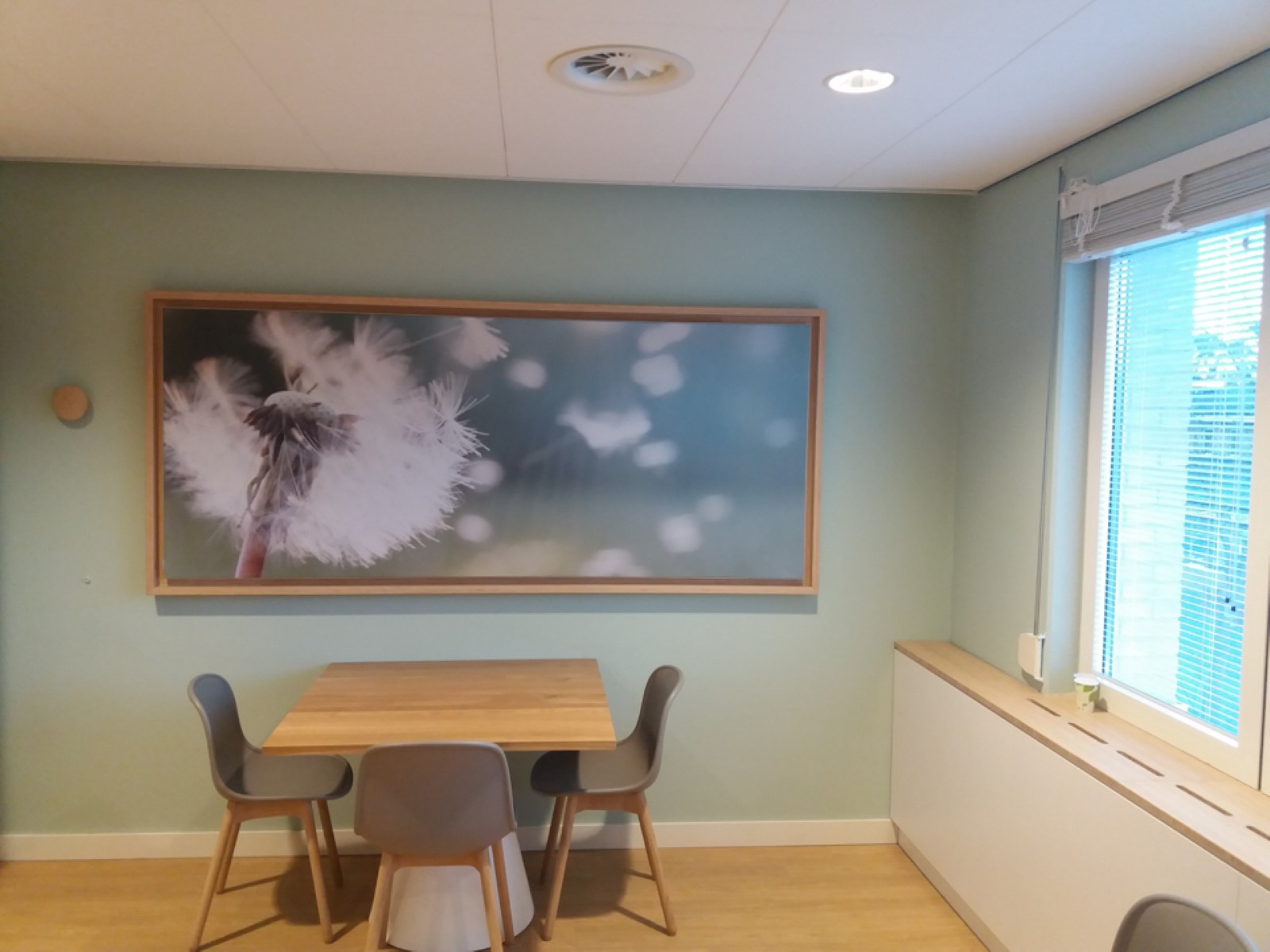 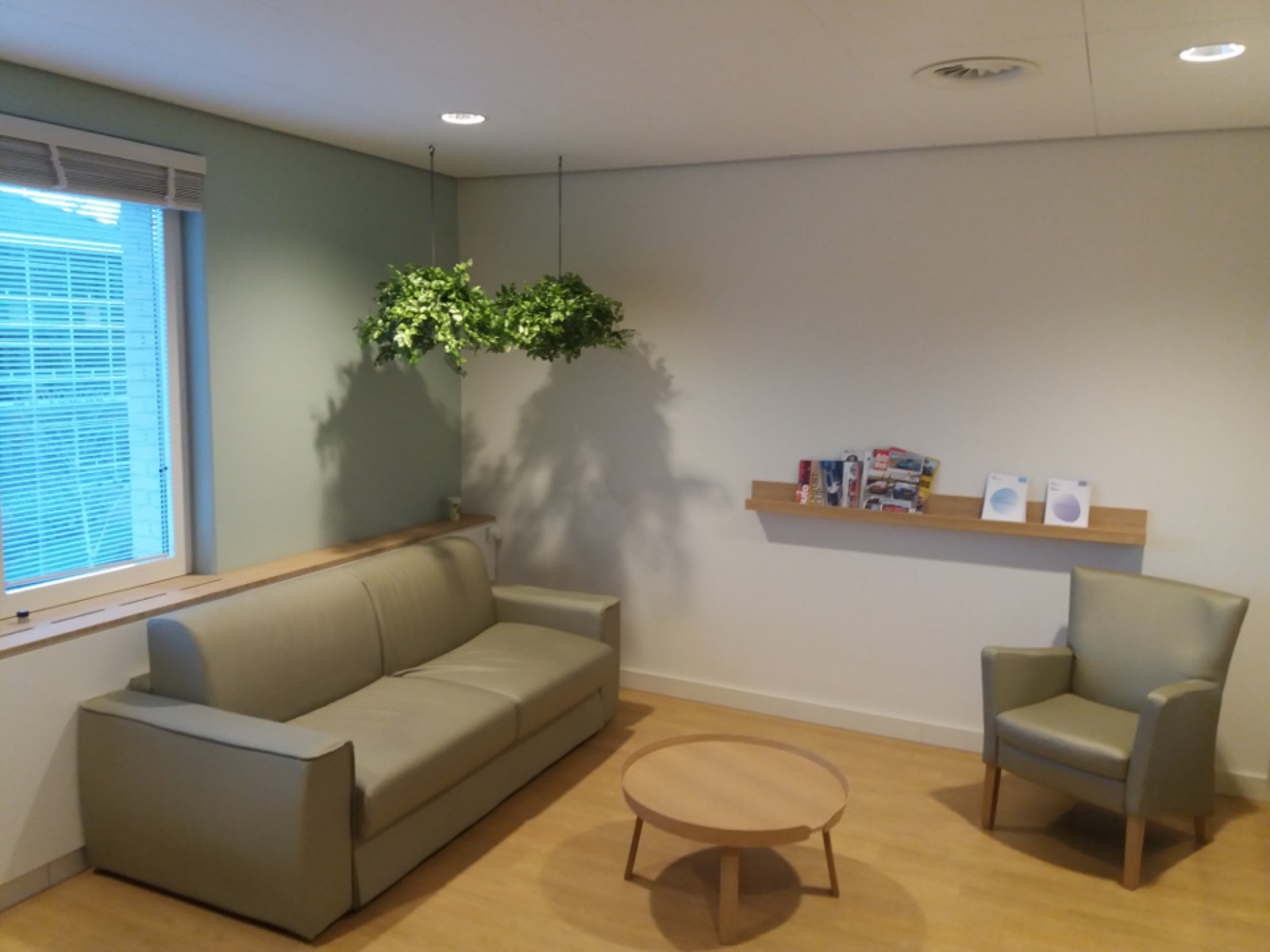 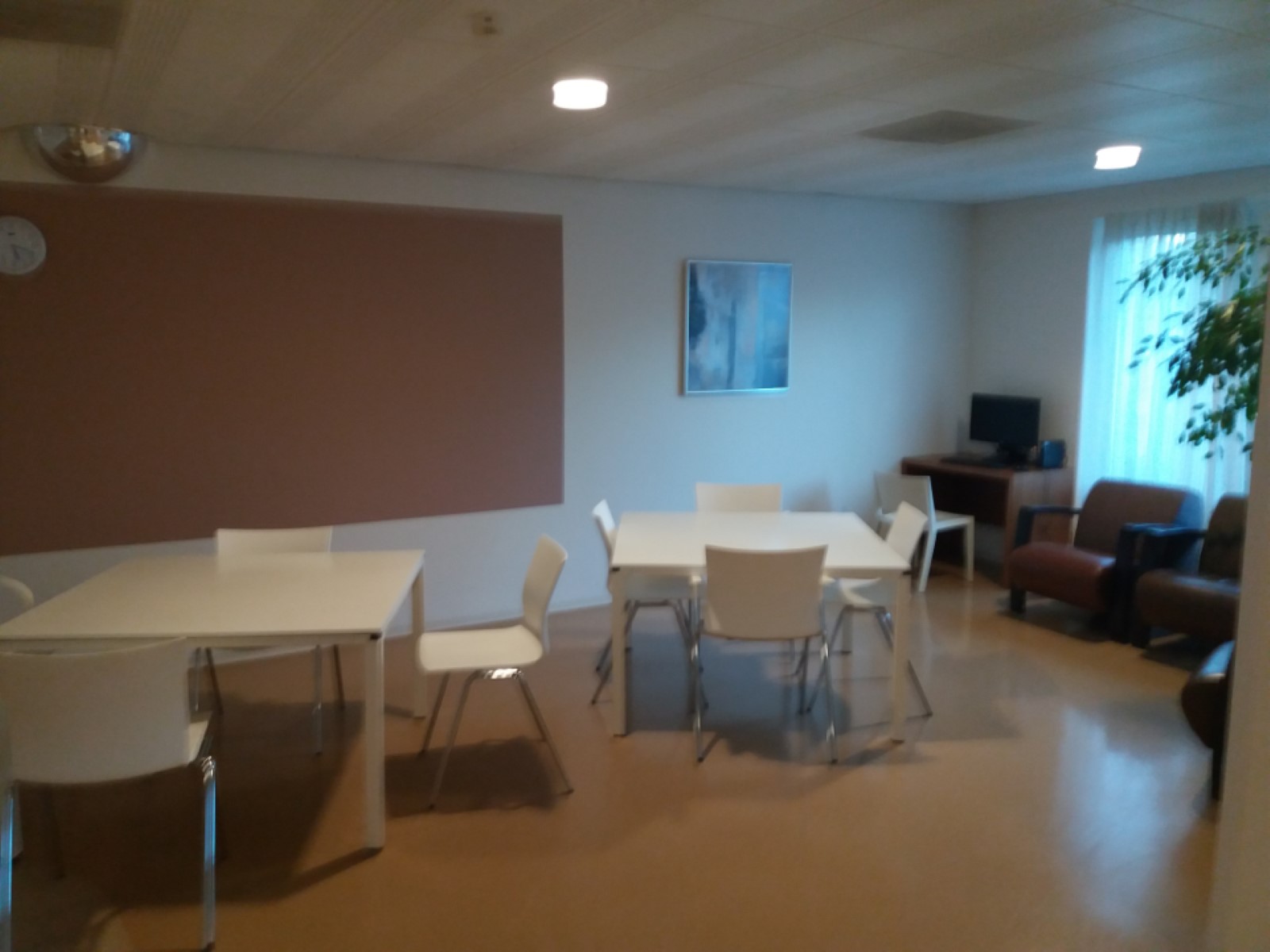 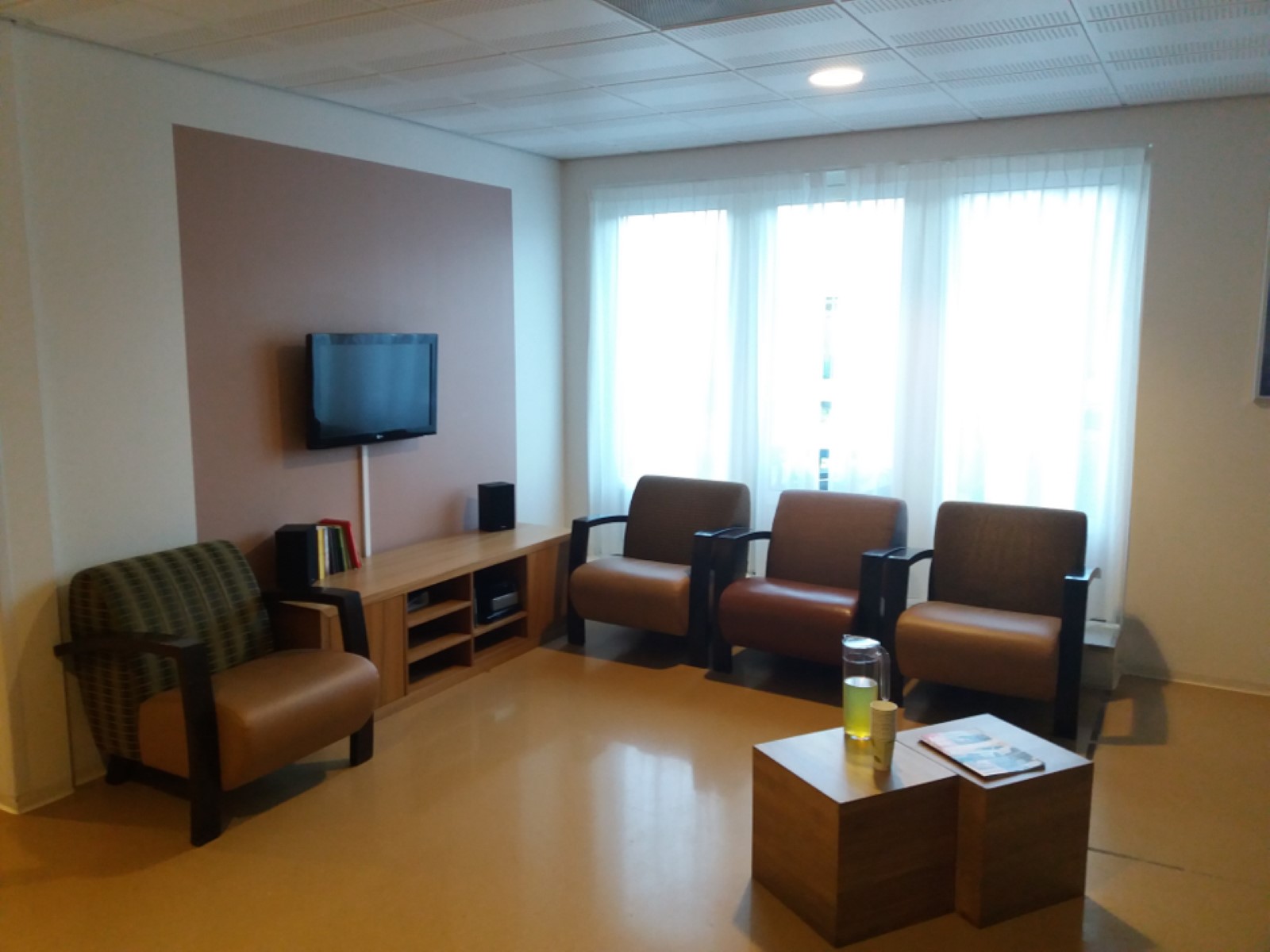 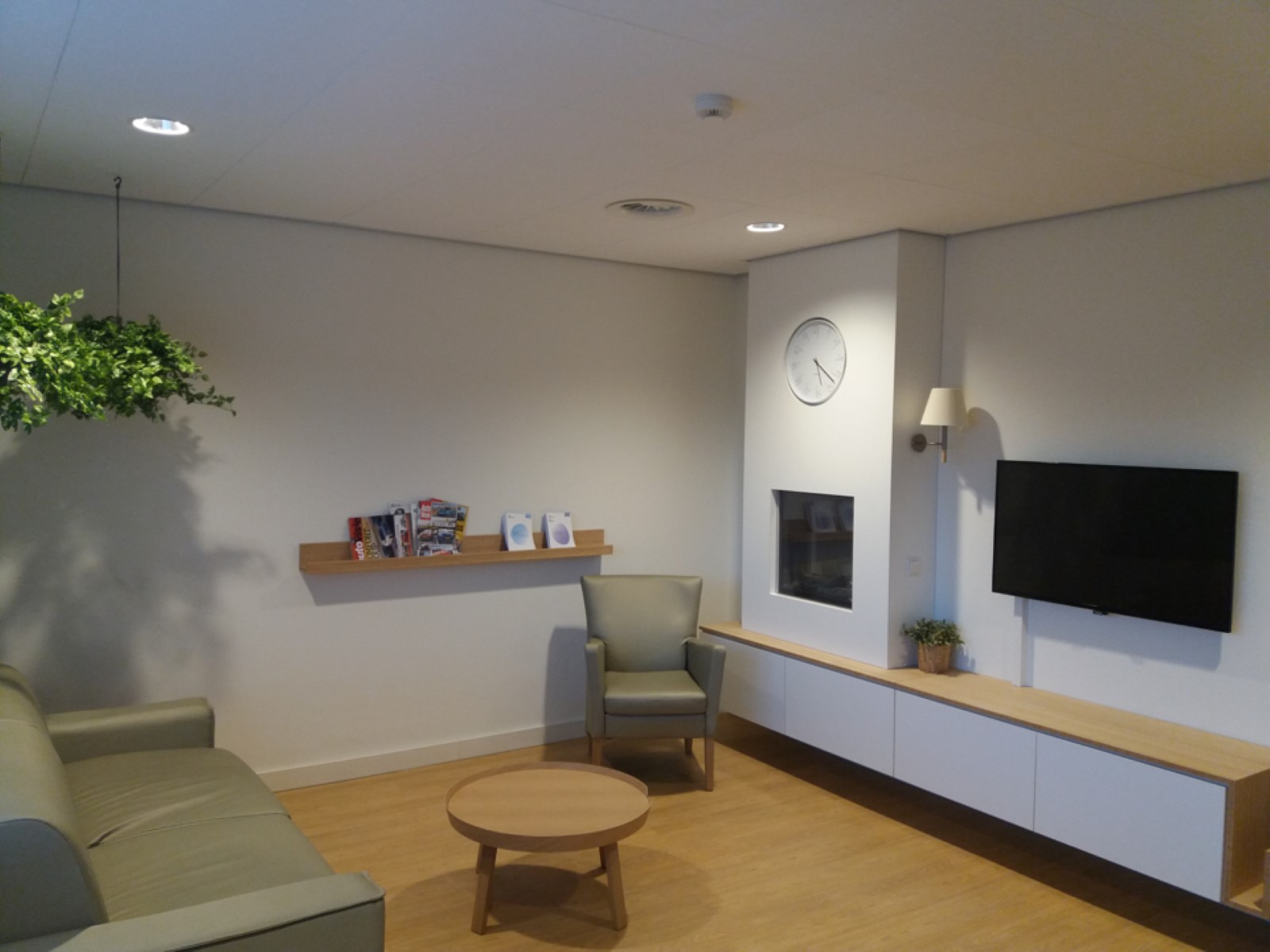 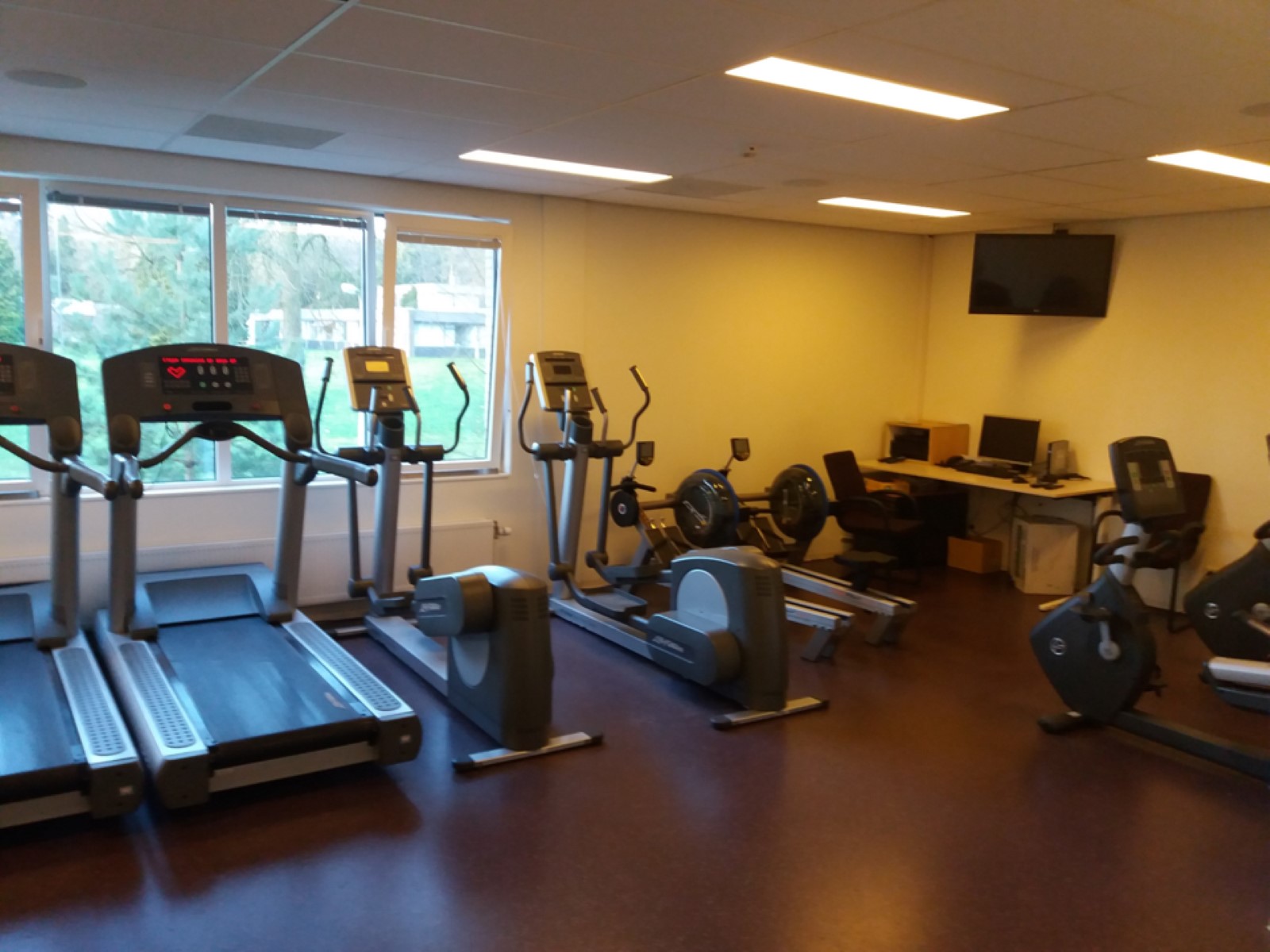 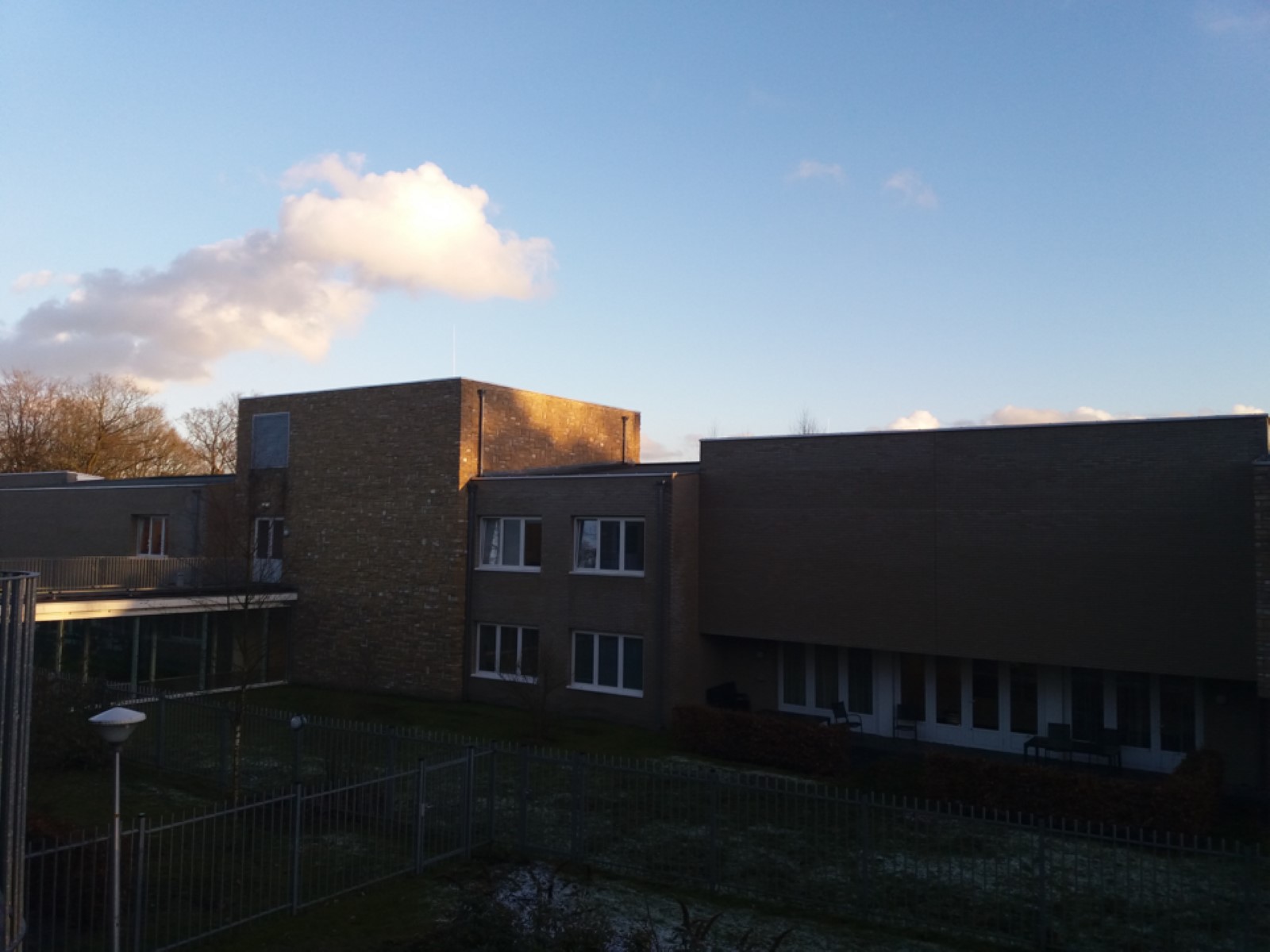